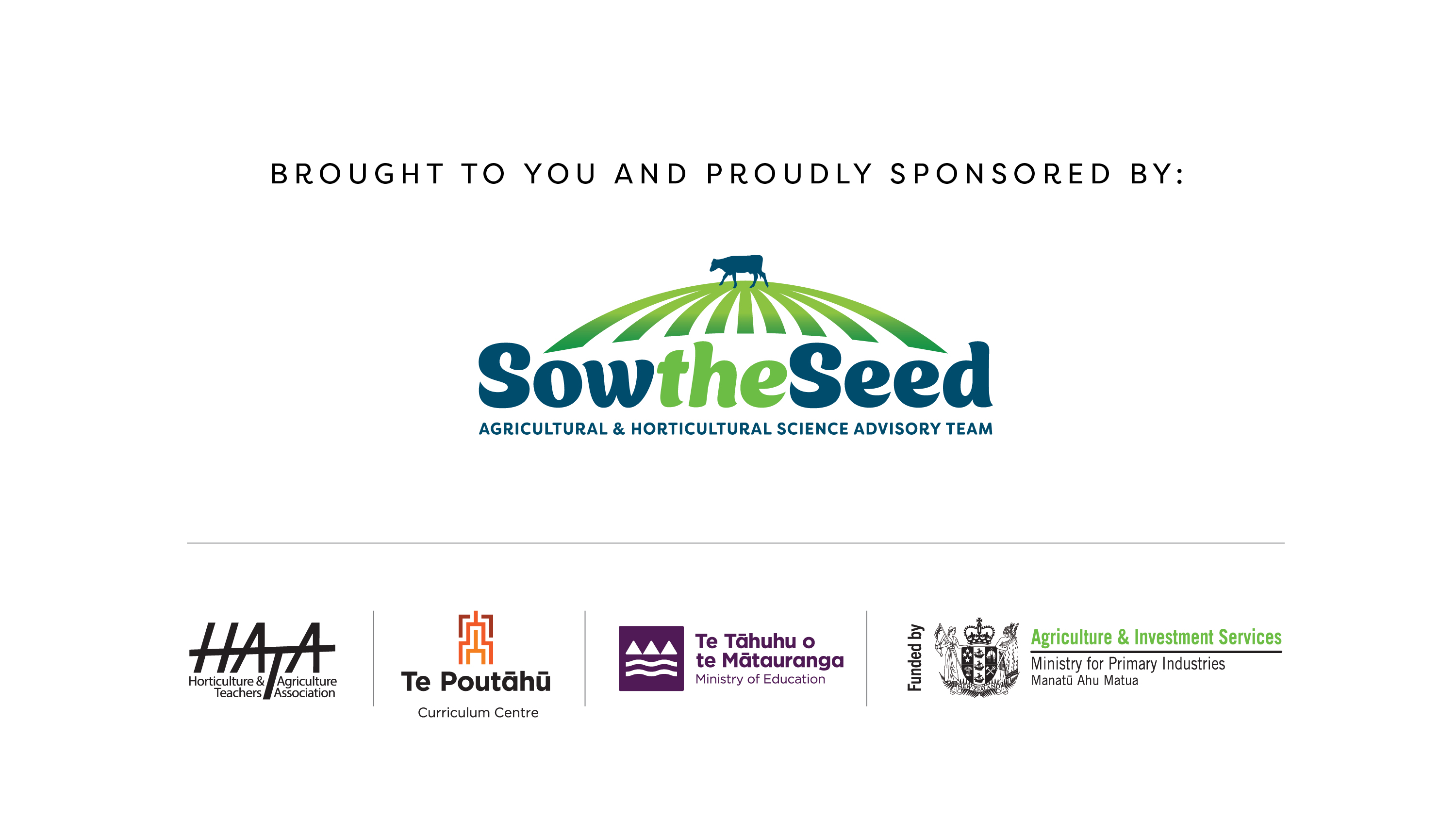 Dairy Farming Calendar of Work
The dairy farming calendar is based around pasture growth.
Late winter- Calving starts
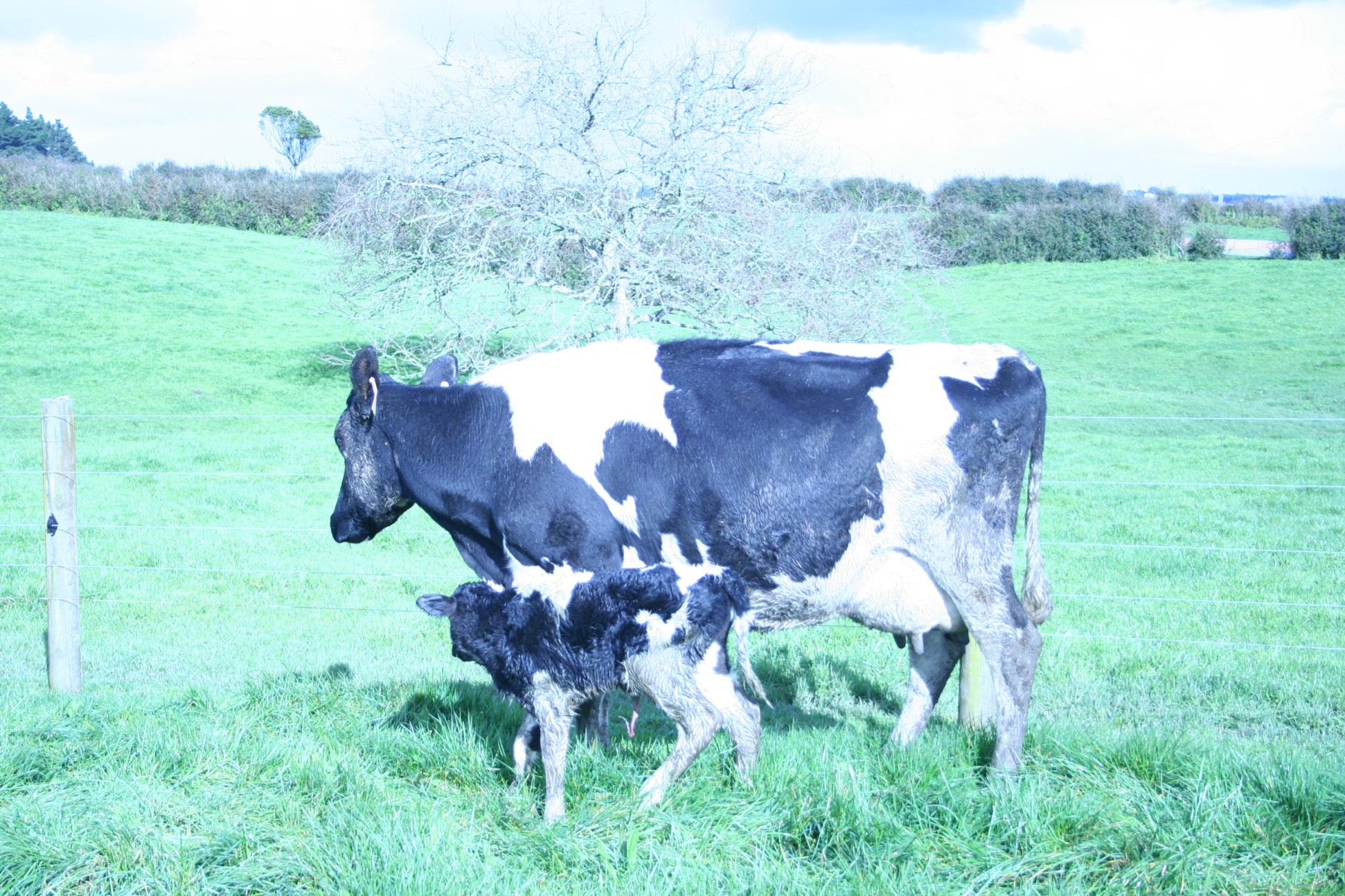 [Speaker Notes: Most farmers start calving in
Winter June –Aug 
Calving and milking begin. This is the busiest time of the year for a dairy farmer. 
 Calving usually begins in July and the cows start lactating (milking).   This is to match feed supply.
The first few days of milk from the cow has to be kept separate as this milk has colostrum in it. Colostrum is milk that immunises the calf against diseases, has lots of vitamins and gives the new born calf a good start in life. 
Farmers aim to have all cows calving in under 10 weeks few weeks. The more concentrated the calving the more efficient the farm system.

Some farmers calve in autumn especially in northland  to match pasture growth as winters a mild and summers are generally hot and dry.]
Rearing calves
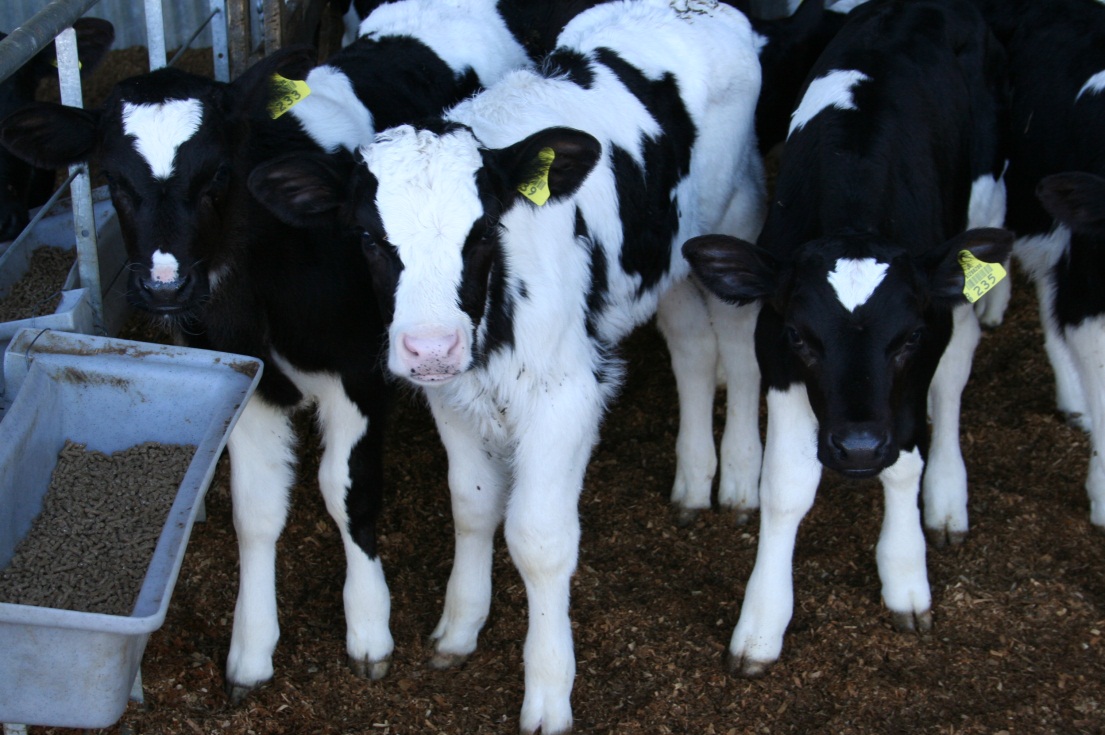 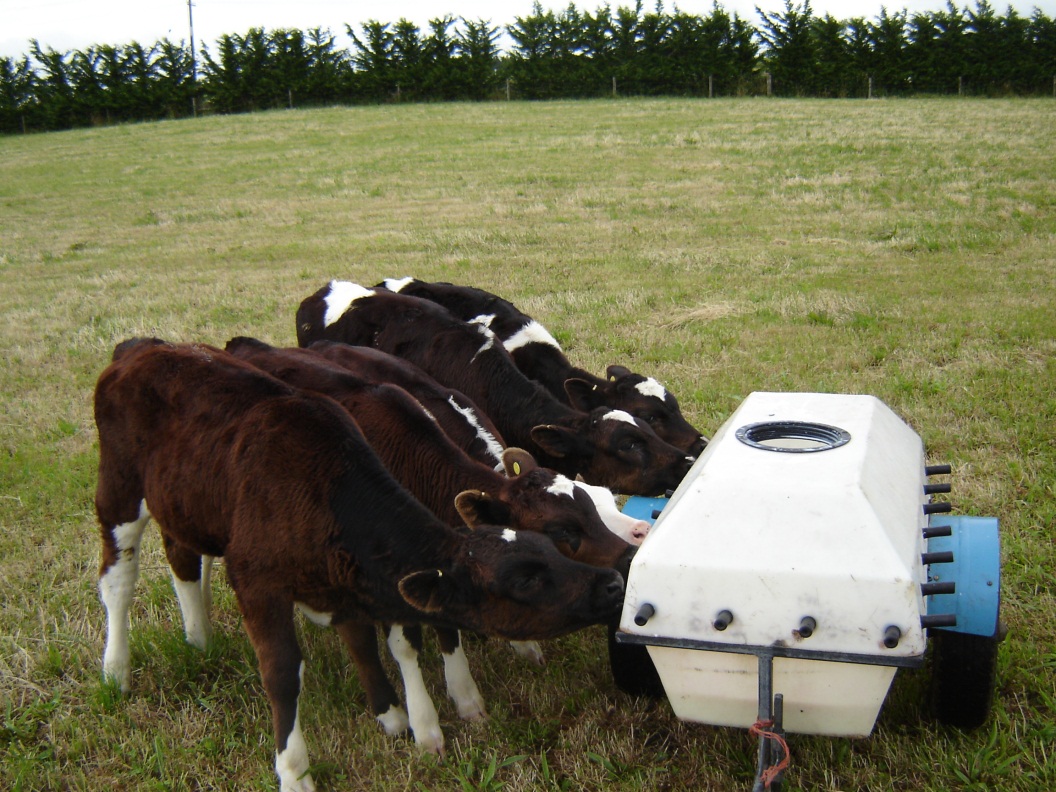 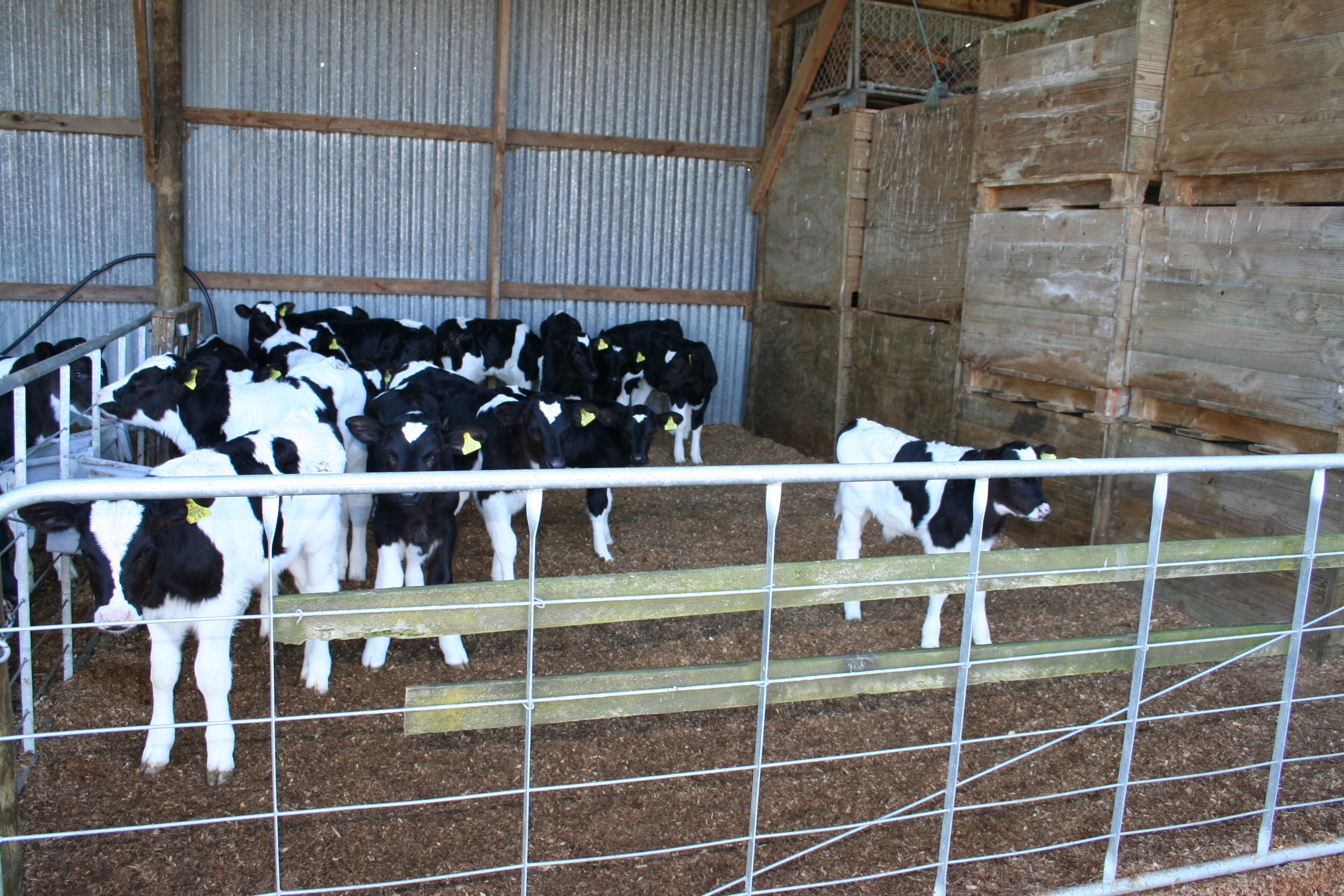 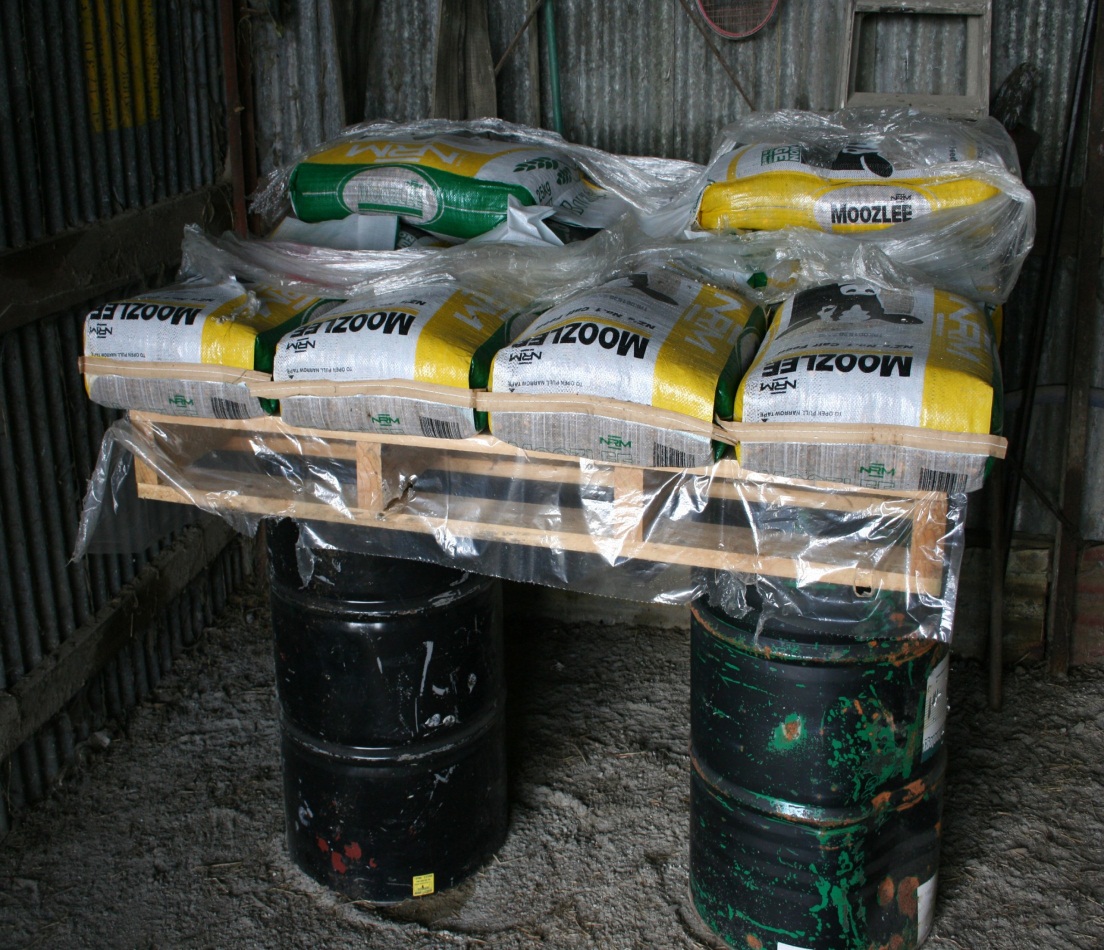 Milking (Lactation)
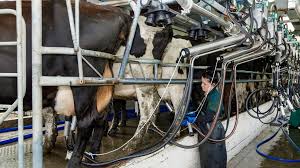 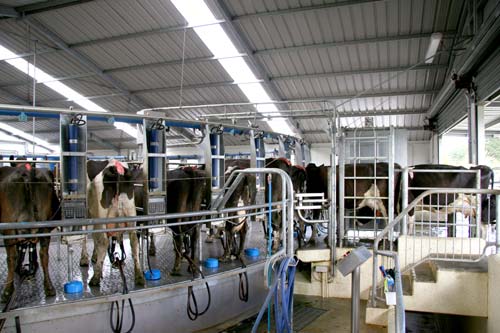 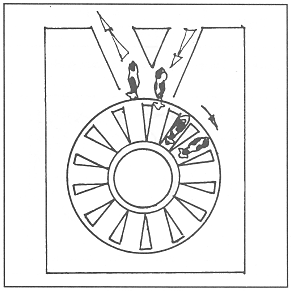 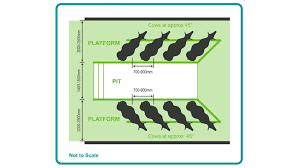 Putting on Nitrogen Fertiliser
[Speaker Notes: N fertliser is spread onto pasture to boost pasture growth in late winter early spring.

N fertiliser is also add  to paddocks after silage has been made to speed up growth.]
All cows calvedLactation average length 266 days
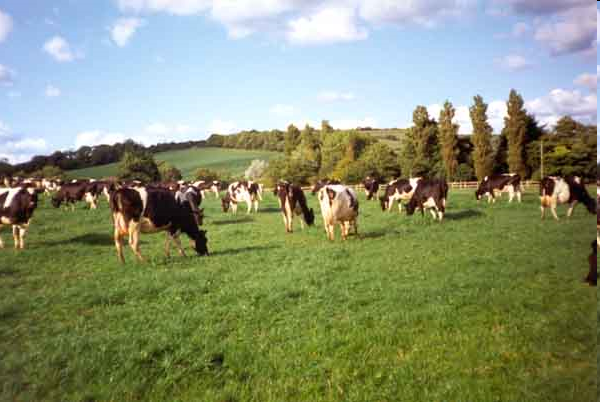 Replacement heifers are weaned
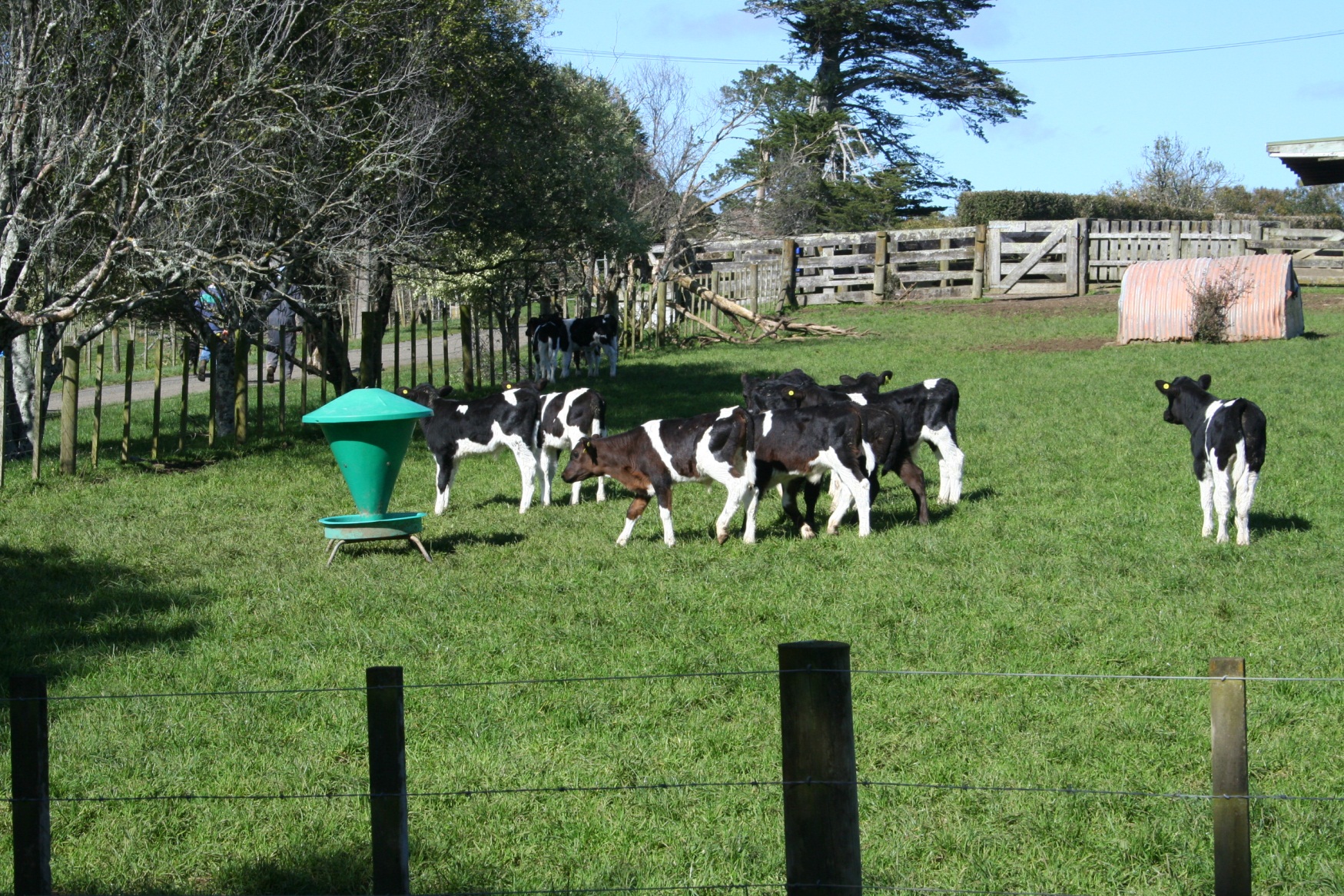 Paddocks Shut for Silage
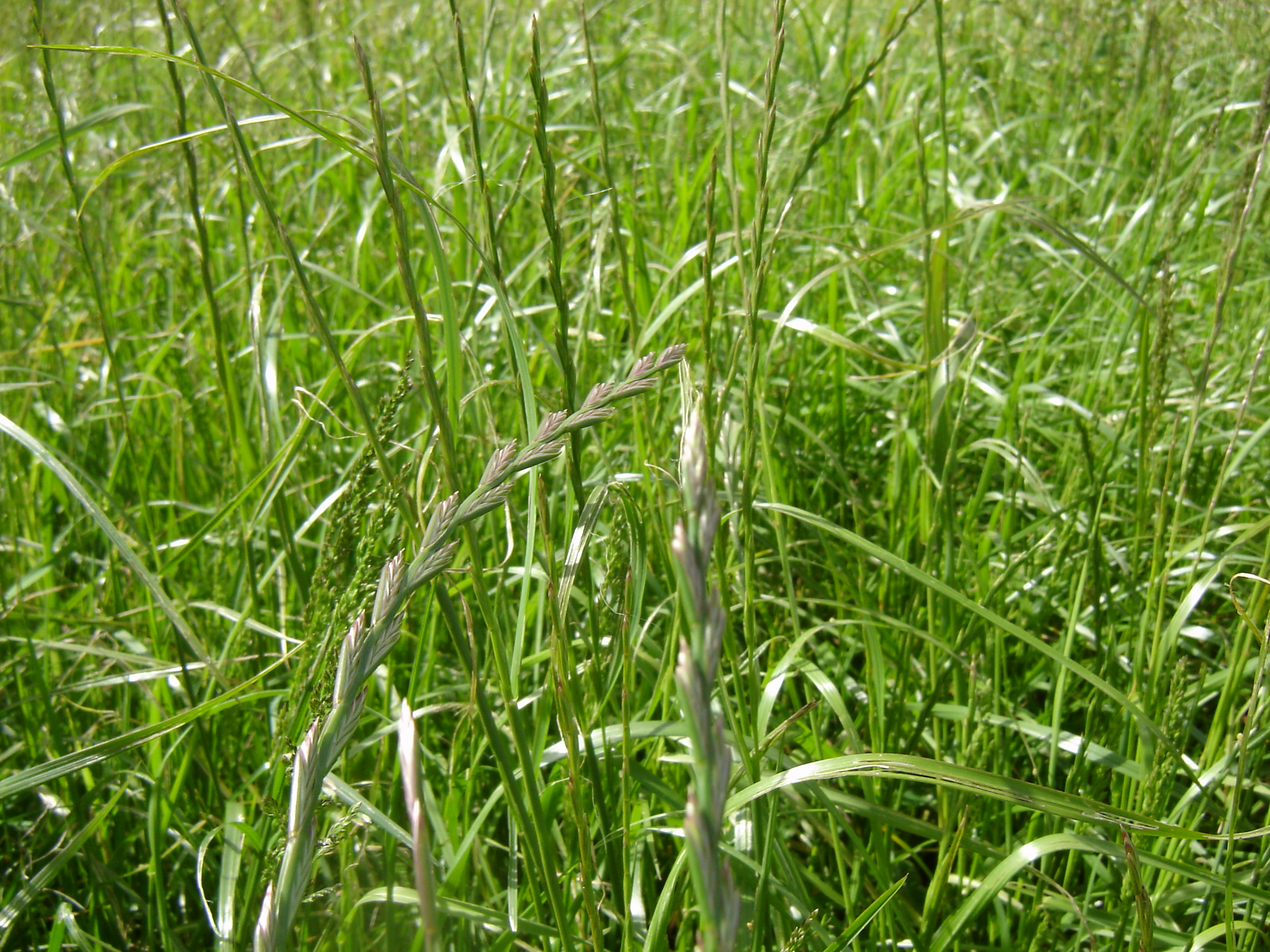 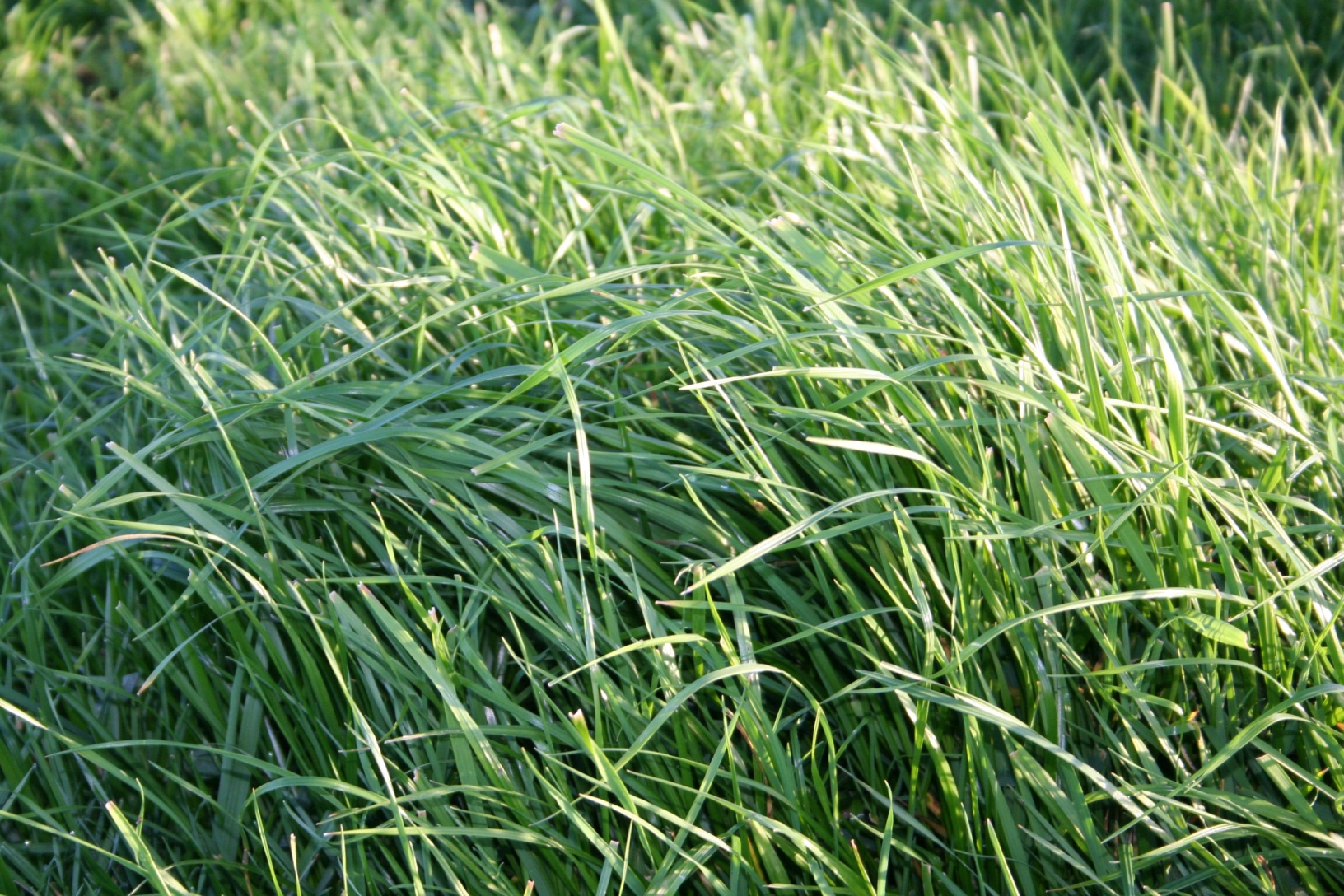 Mating (Artificial insemination)
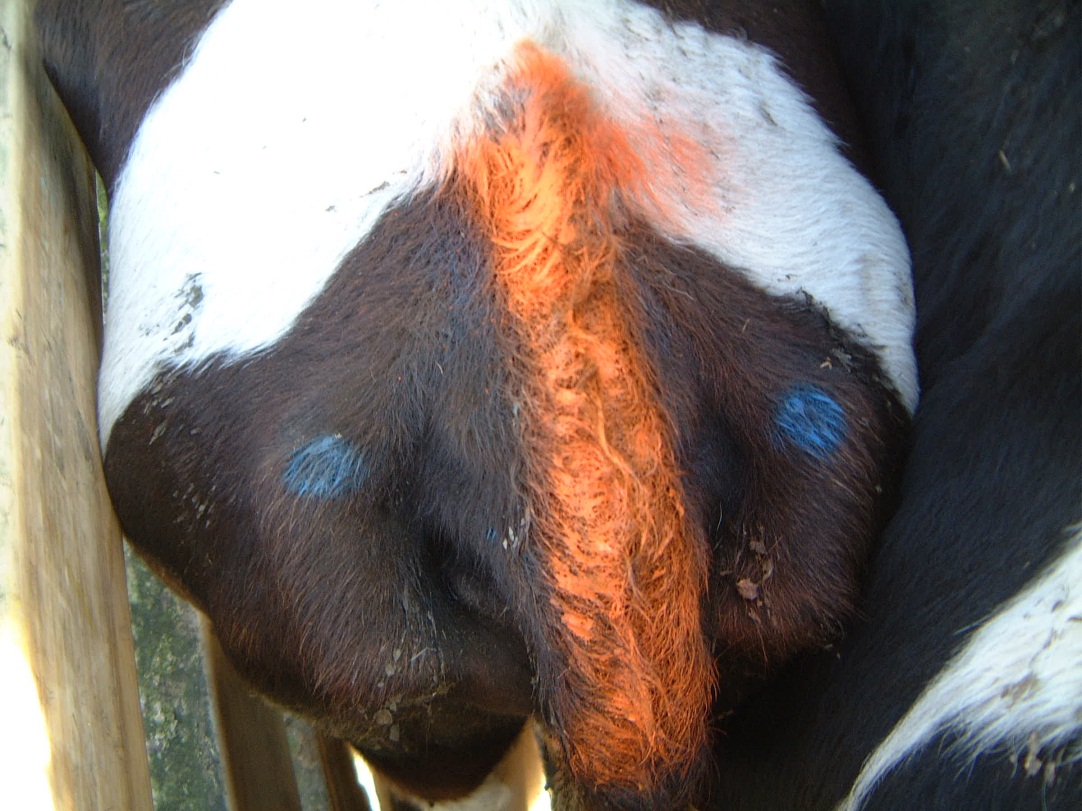 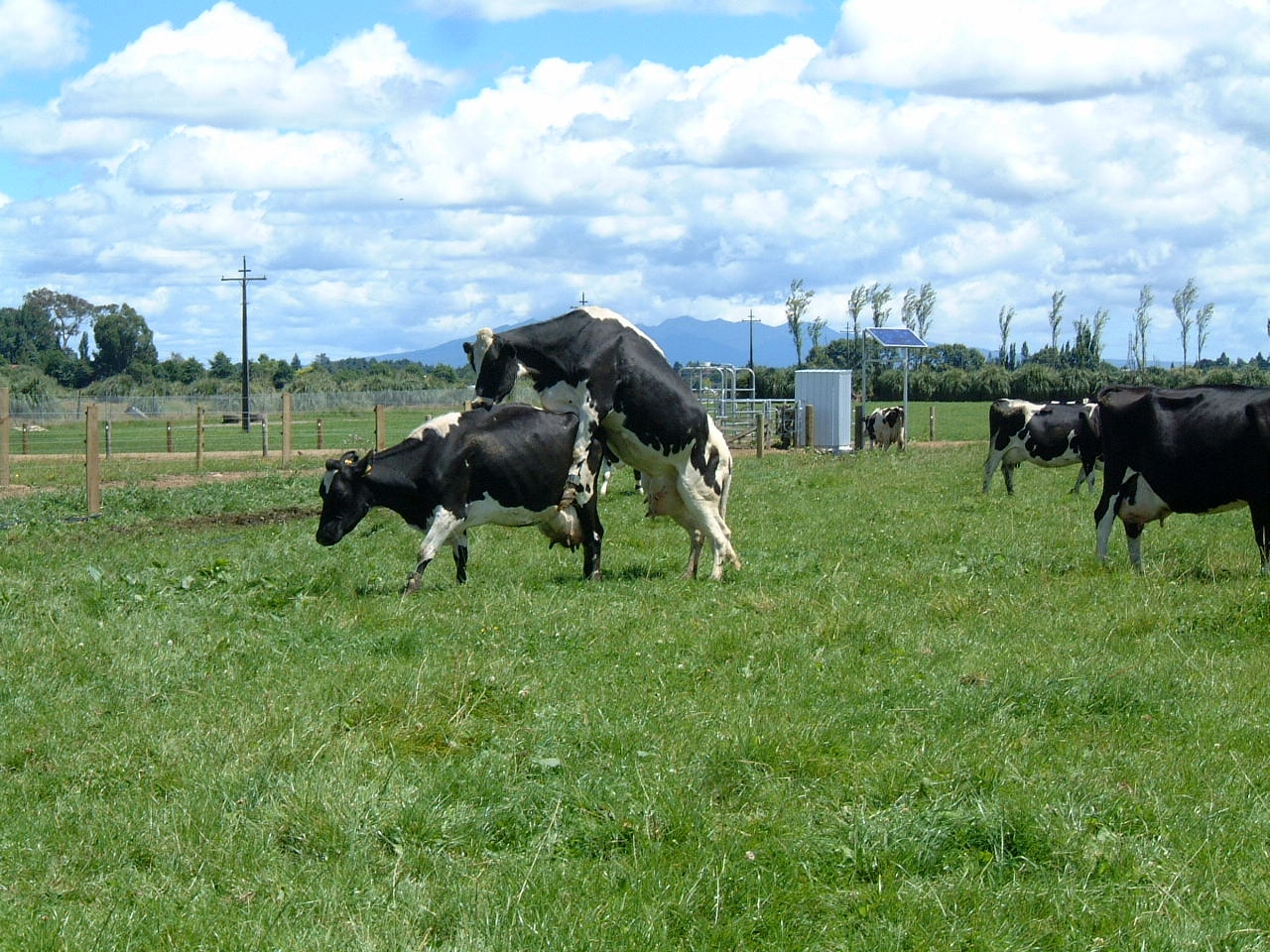 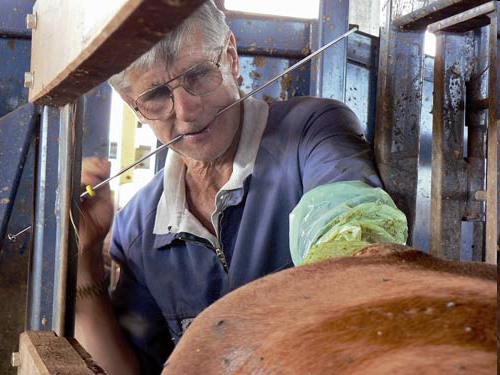 Making Silage
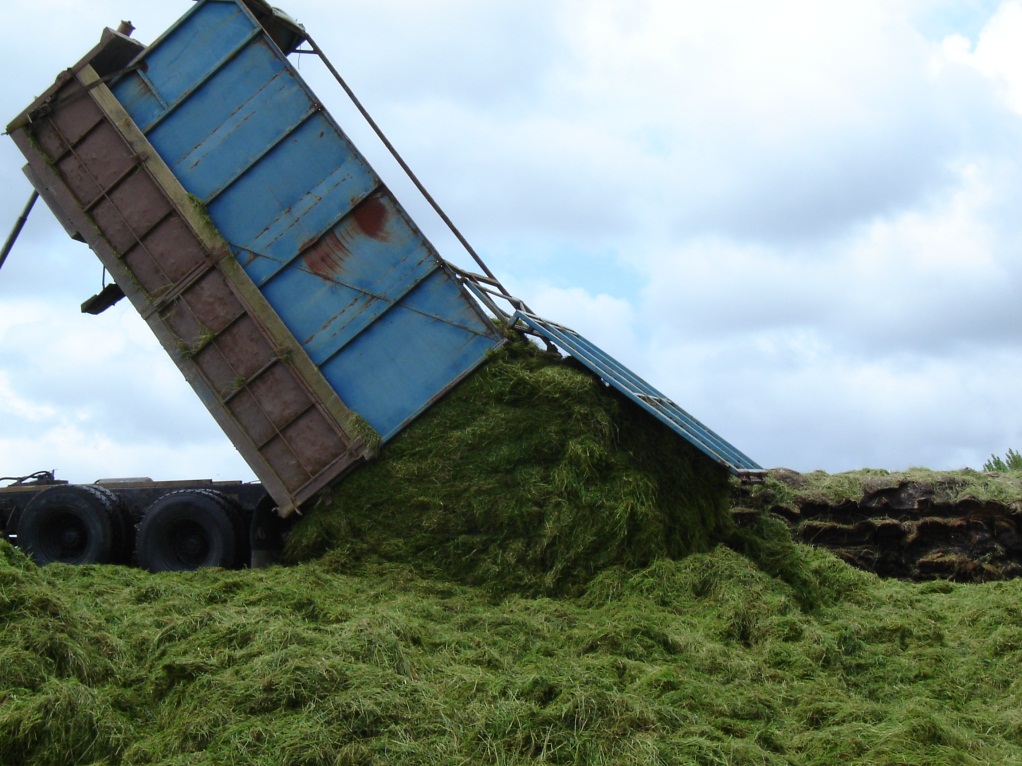 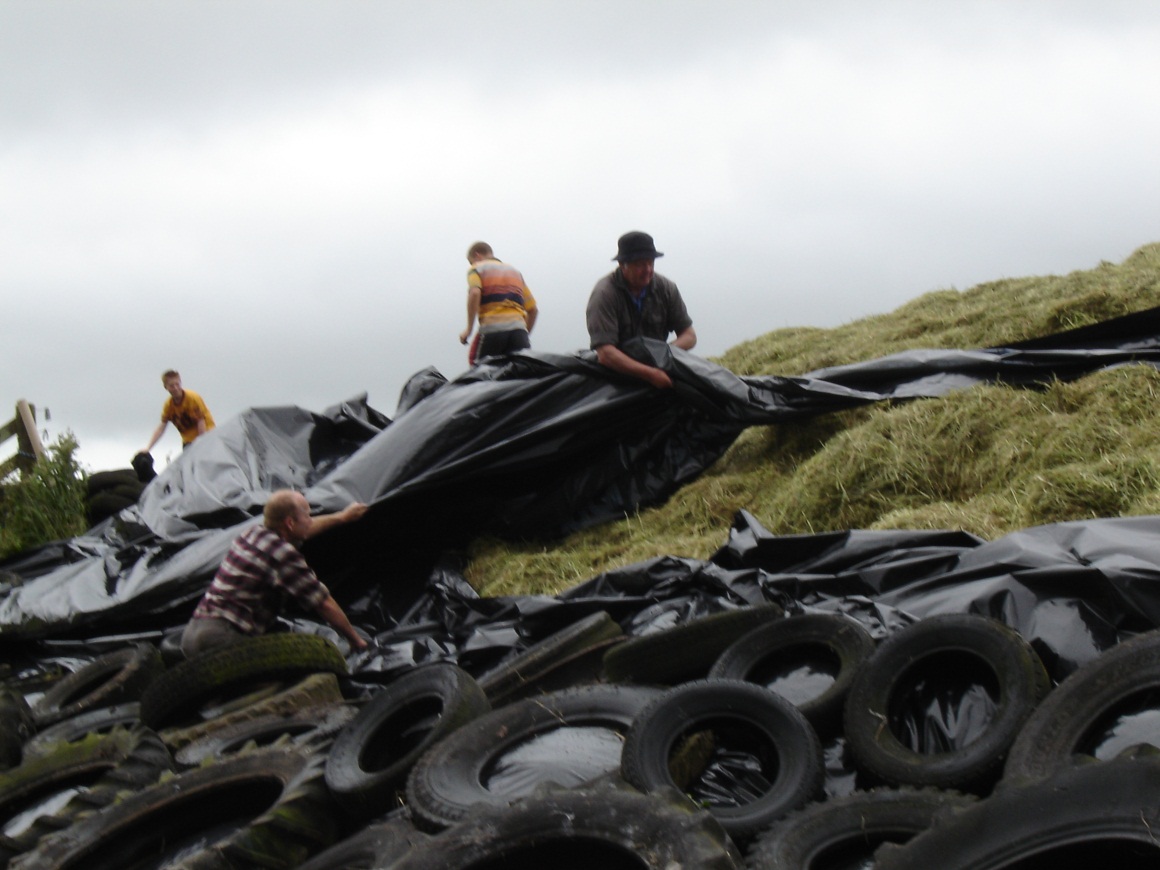 and or Balage
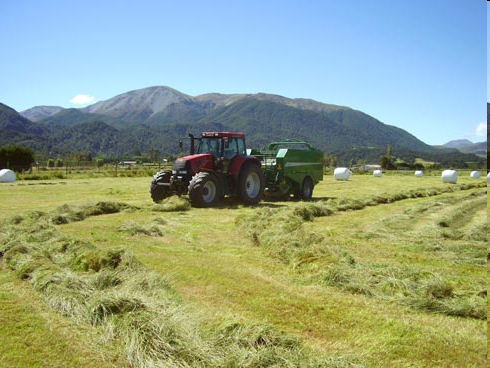 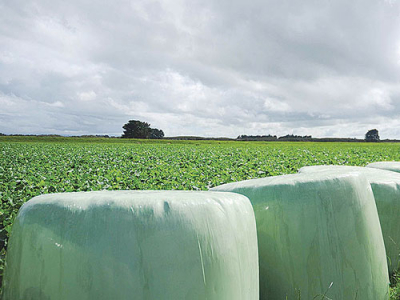 Herd testing
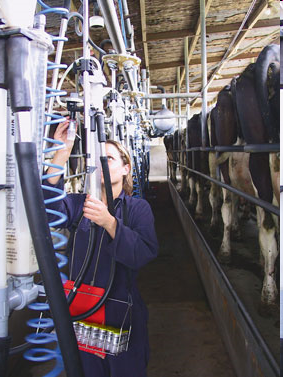 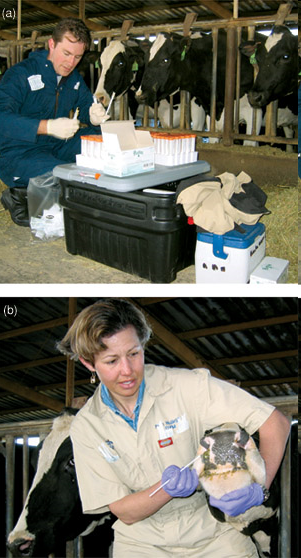 Storing and Spreading effluent
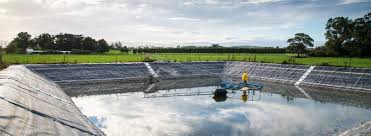 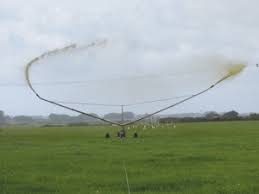 Supplementary Feeding
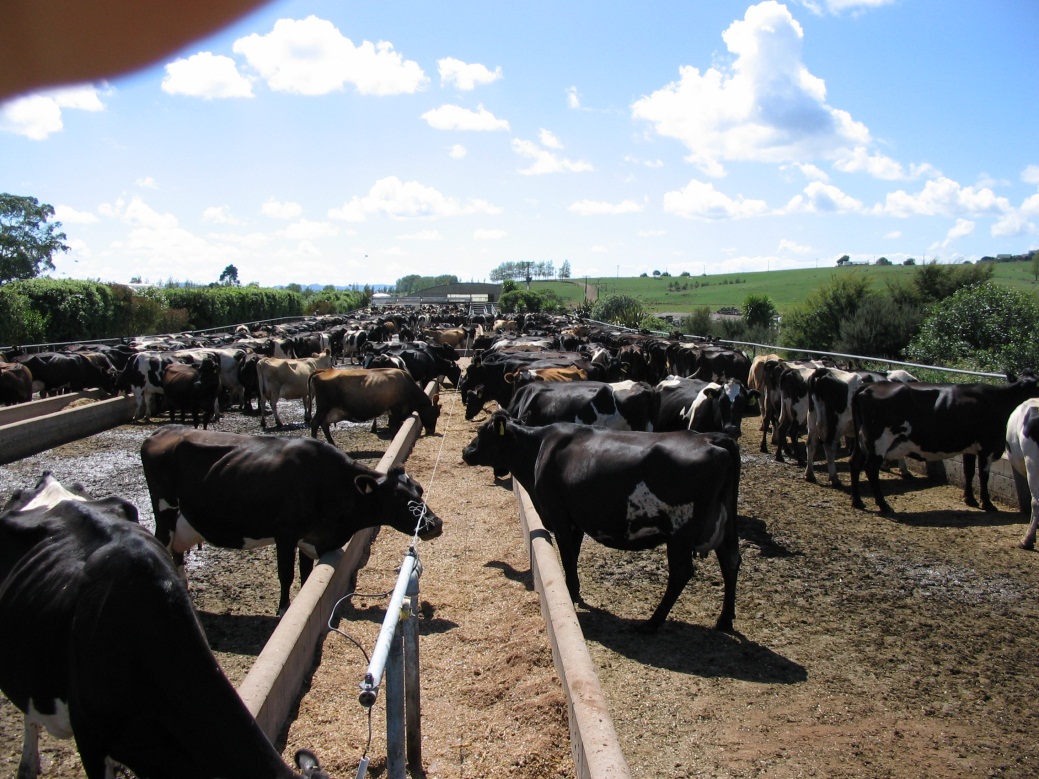 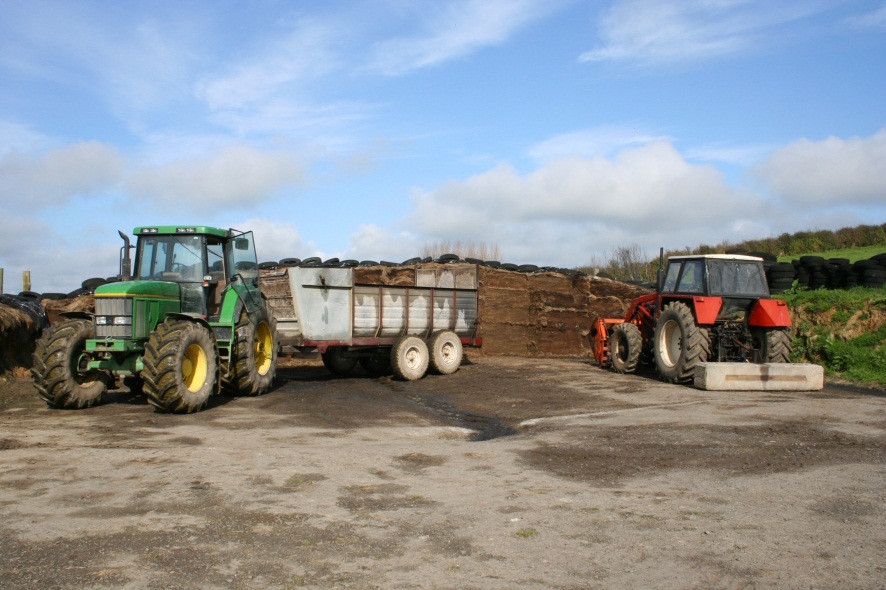 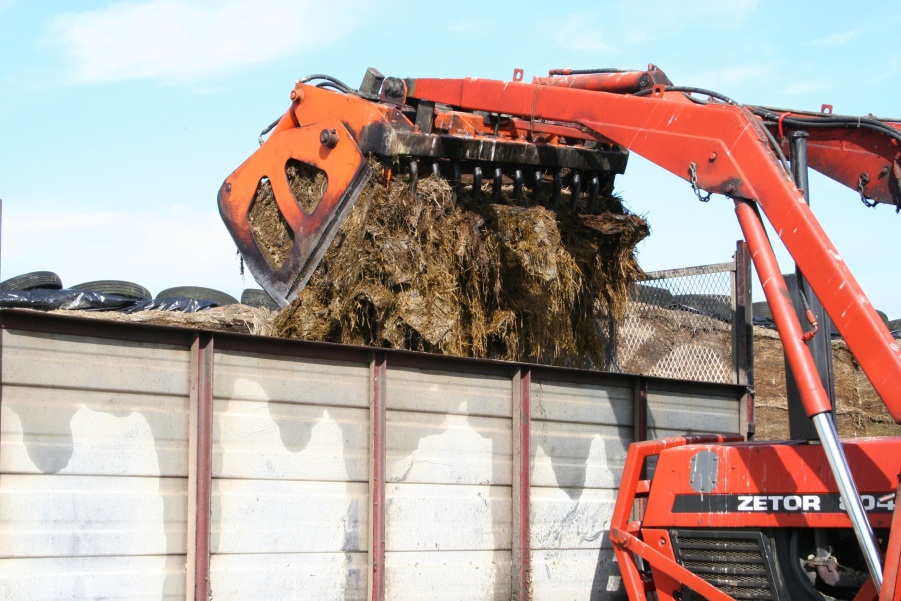 Break Feeding
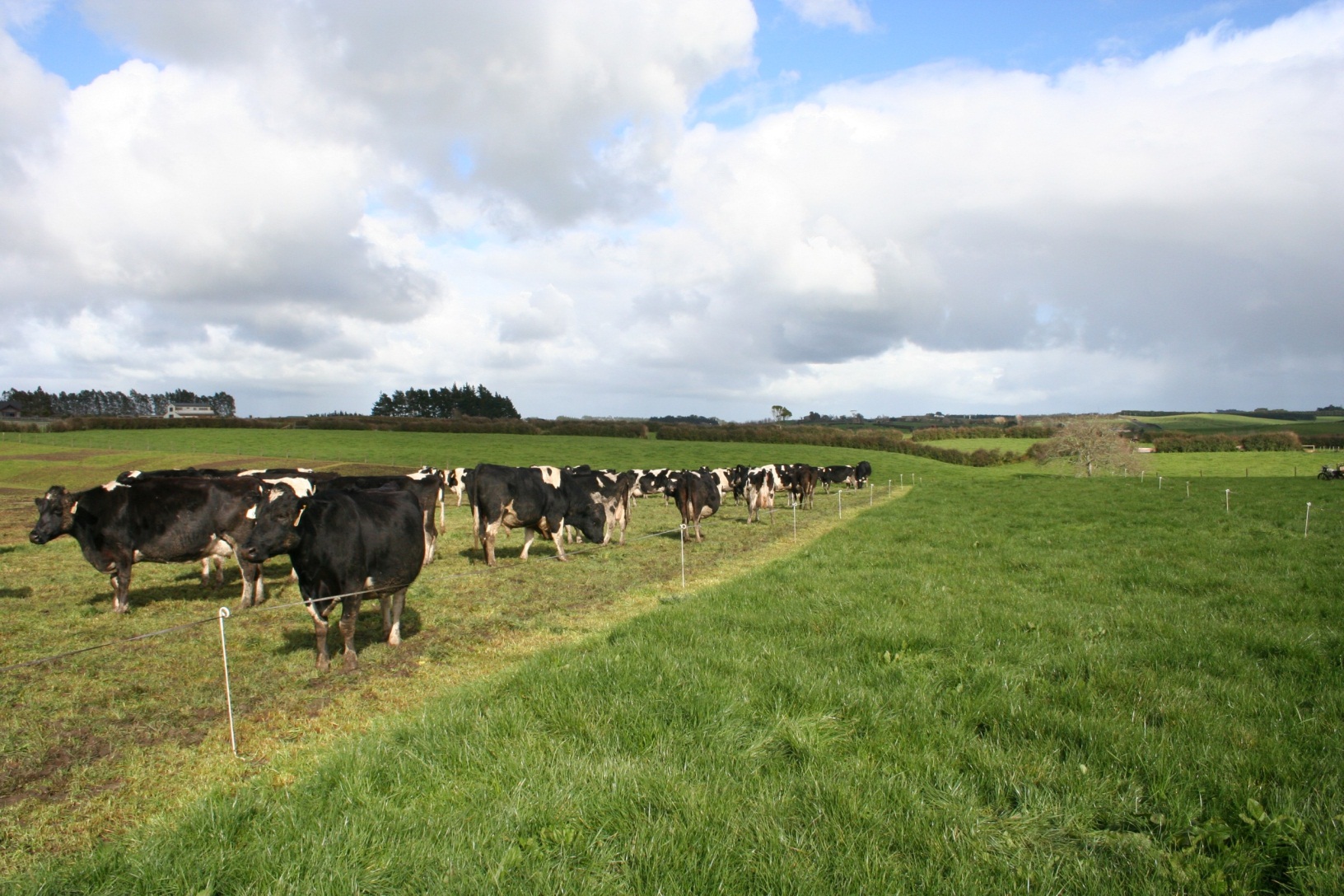 Autumn Fertiliser Application
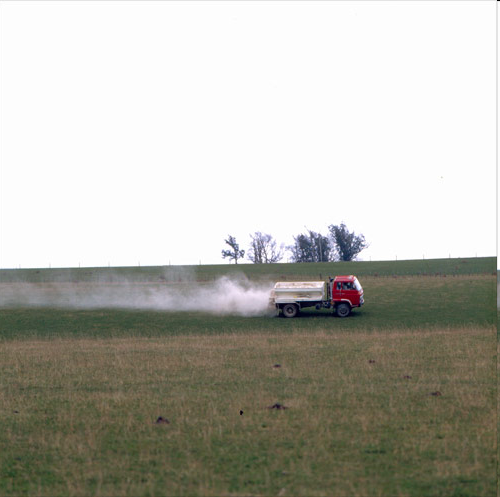 Drying off
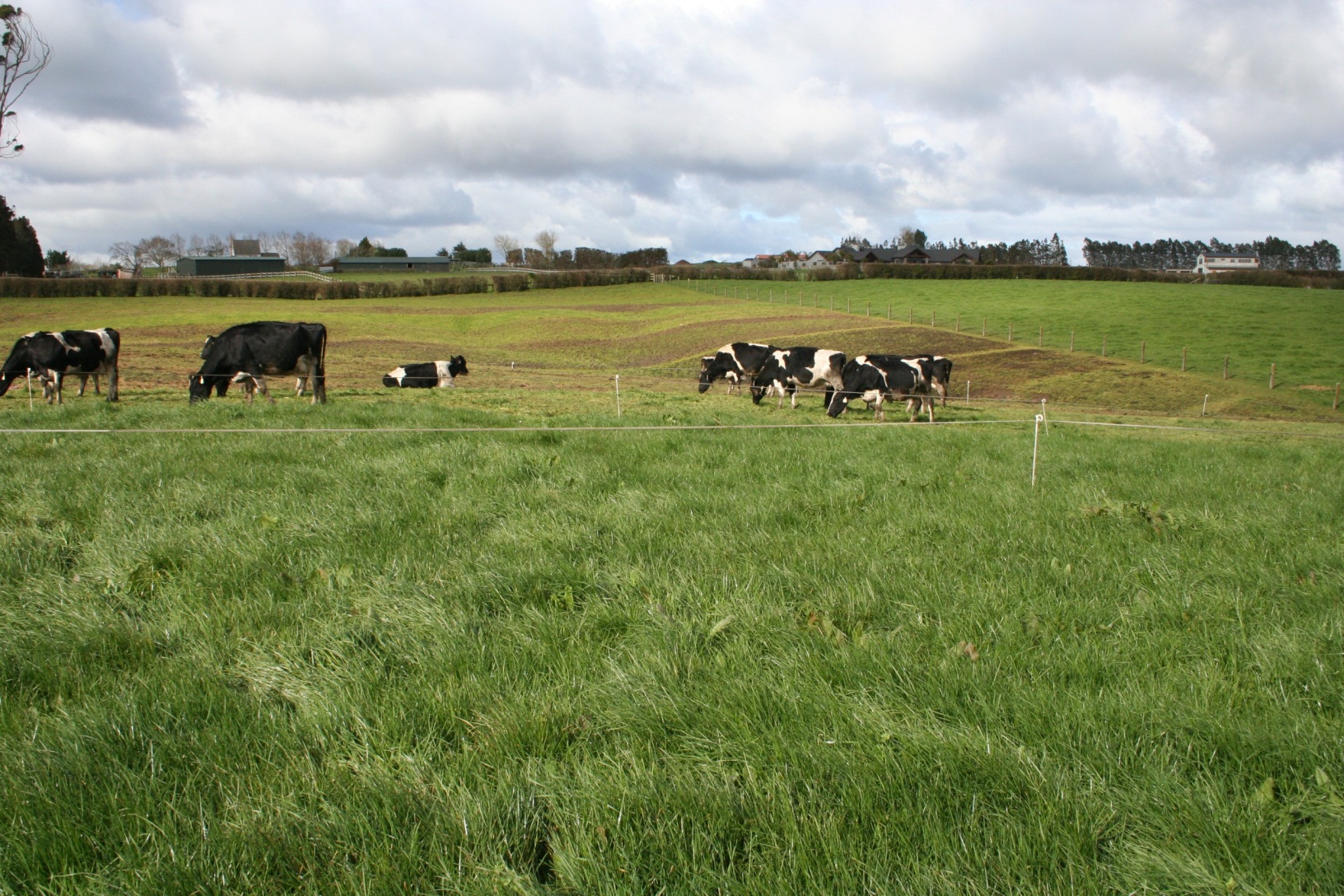 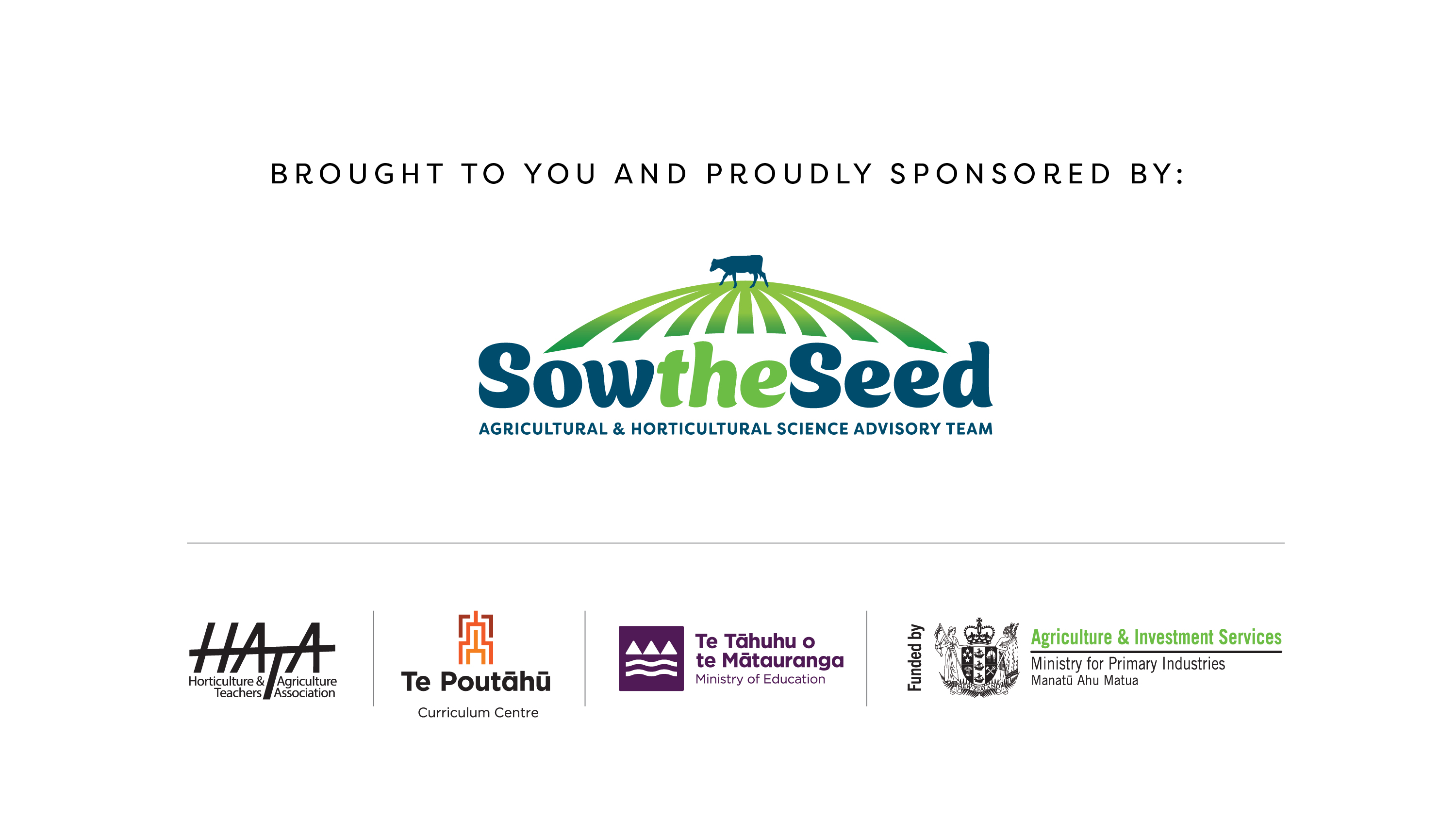